Disney Concert Hall
Los Angeles
Frank Gehry
Frank Gehry
Canadian Born American Architect
Best known for his use of titanium
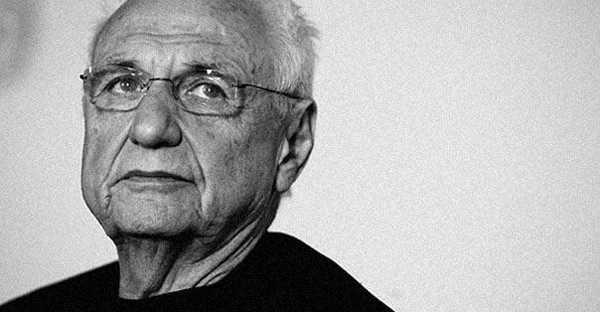 The Guggenheim Museum in Bilbao, Spain
Gehry Residence in Santa Monica, California
Dancing House
Prague
Hotel Marqués de Riscal in Elciego, Spain
The tower at 8 Spruce Street in Lower Manhattan, 
completed in February 2011, has a stainless steel and glass exterior and is 76 stories high.
Neuer Zollhof in Düsseldorf, Germany